Project Evaluation Database System for MORPC’s 2012 Metropolitan Transportation Plan (MTP)
May 7, 2013Nick GillZhuojun Jiang
Transportation Plan Process
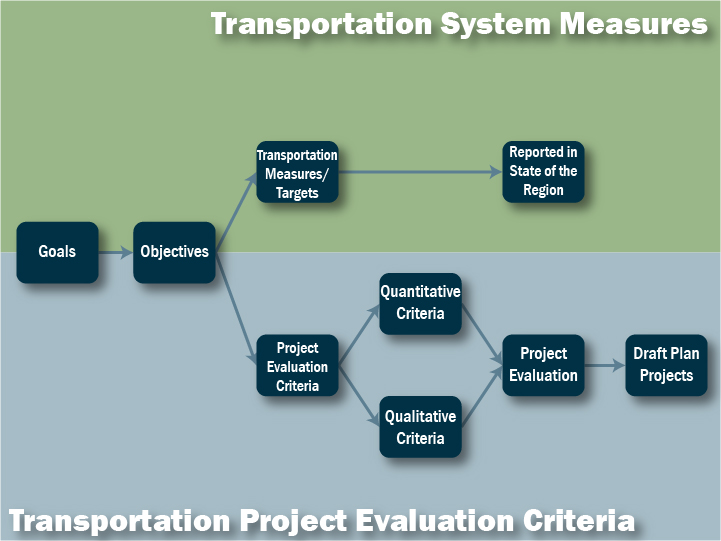 [Speaker Notes: Out of the regional goals that were adopted in July 2010, we are doing two separate things for the transportation plan:

1. Creating systemwide or plan-level measures to be used in future versions of our annual report
2. Creating project evaluation criteria, which helps inform what projects will make it in the plan]
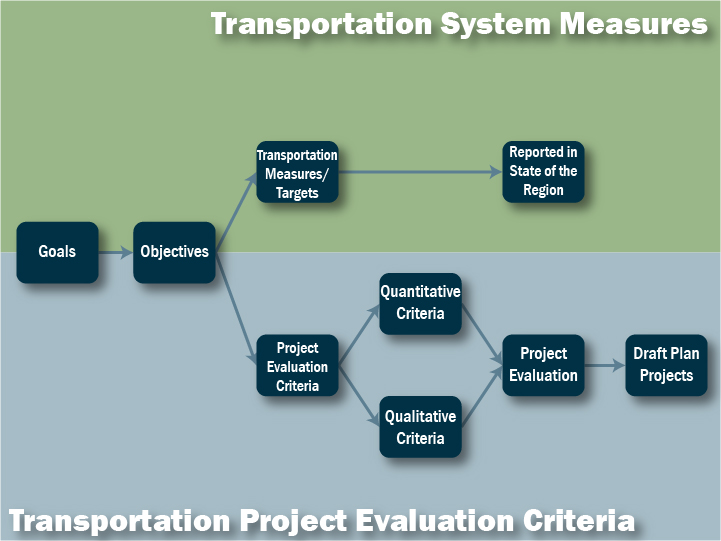 Goals, Objectives, Measures for MTP
By the Numbers
www.morpc.org/tplan
[Speaker Notes: The plan began by incorporating 6 broad goals. These goals were intended for use in multiple regional planning efforts – not just the MTP.

Because these goals were so broad, we used the 16 measurable objectives to apply them to the transportation system.

In order to measure progress toward those objectives, we identified 25 measures.]
Goals, Objectives, Measures for MTP
Goal: Attract and Retain Economic Opportunity
2 Objectives
Key
Goals, Objectives, Measures for MTP
Improve water quality
Reduce air pollution
Protect natural habitats
Whether within a stream buffer
Reduction in vehicular emissions (PM2.5, VOC, and NOx)
List of sensitive land or ecological systems near project
Goal: Preserve and Project Natural Resources
3 Objectives
Goals, Objectives, Measures for MTP
Increase energy savings through individuals actions
Increase production and use of renewable fuel sources
Demonstrate energy savings through technology & innovation
Project potential to reduce drive-alone travelers
Project potential to facilitate generation or use of renewable energy
Potential project level technology components that save energies
Goal: Promote Reduction in Energy Consumptionand Production of Alternative Energies
3 Objectives
Goals, Objectives, Measures for MTP
Increase awareness of regional impact from local decisions
Reduce loss of life and property due to natural and manmade disasters
Increase investments in public projects from non-public sources
Sorting from most to least users by jurisdiction, the number of jurisdictions that contribute 75% of the project users

Whether a project phase is currently on the TIP
List of plans/studies the project appears in

 Compatibility of the project with adjacent communities’ plans
Significance in preventing or minimizing the impact of natural or manmade disasters
Amount of new development near project
Percent of new development near project

Mechanisms in place in the project area to enable non-public participation
Goal: Increase Collaboration to Maximize the Return on Public Expenditures
3 Objectives
Goals, Objectives, Measures for MTP
Increase safety of central Ohio residents
Maximize the life of existing infrastructure
Increase access to transportation choices
Crash composite ranking
Bridge rating
Pavement condition rating

Project potential to maximize life of transportation system
% Project traffic going to multimodal transfer points
Reduction in congested VMT near project
Peak travel time reduction per project user

% project without sidewalks in good condition
Miles of bike routes added with the project 

Transit enhancement
Gap filling in existing bikeways, pedestrian, or transit path
Goal: Promote Public Investments to Benefit the Health, Safety and Welfare of People
3 Objectives
Goals, Objectives, Measures for MTP
Facilitate redevelopment and infill
Increase neighborhood stability
Average population & job density of project users’ origins and destinations in 2010
Average population & job density of project users’ origins and destinations in 2035
Average change in population & job density of project users’ origins and destinations from 2010 to 2035

Proximity to existing development sites
% EJ populations of the project users (Minority, Poverty, Elderly, and Disabled)

% project without sidewalks in good condition
Miles of bike routes added with the project 

Transit enhancement
Possible displacement
Potential negative impacts to EJ populations
Goal: Create Sustainable Neighborhoods
2 Objectives
Objective
Project Evaluation Database System
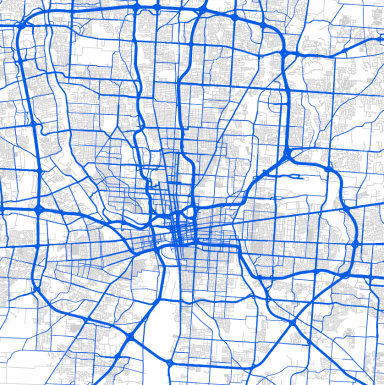 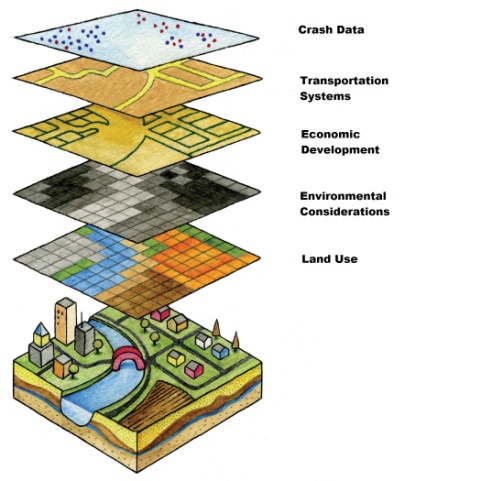 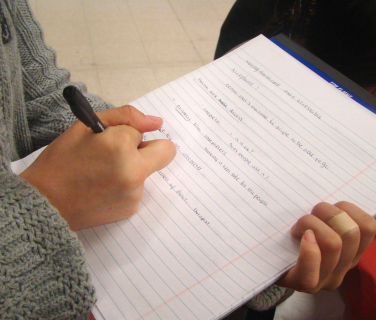 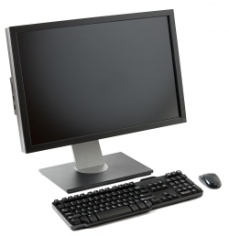 Model
GIS
Qualitative
Project List with Scores
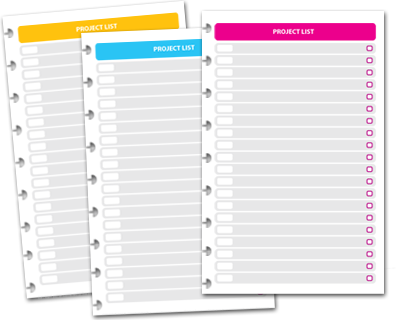 Project Evaluation Database System
(Microsoft Access)
Candidate Projects
Project Evaluation Database System
Transportation Plan Project Types
Major Widening – Freeways
New Freeways
Converting to Freeway
Interchange Expansion
New Interchange
Major Widening – Arterials
New Roadway
Minor Widening/Safety
Intersection Modification
Transit
Bike/Pedestrian (stand alone)
Management and Operations/ITS
Railroad Related
Other
*Specific project to expand the transportation system are listed
*Specific maintenance projects are not listed
Project Evaluation Database System
Evaluated 769 candidate projects
40 freeway projects
47 interchange projects
299 major widening/new roadways projects
296 minor widening/intersection projects
70 bike/pedestrian projects
17 other projects
Project Evaluation Database System
Modeling Procedures
Take advantage of MORPC’s tour-based travel demand model

No-Build (base) vs. Build (individual project) scenarios
Traffic assignments with tighter convergence criteria (gap=0.00001)
Derive project users through select-link analysis
Determine disadvantaged population users by linking disaggregate model results to PUMS data

Produce congestion/travel time measures
Produce vehicle emissions through standard AQ analysis procedures
Produce OD-related measures for project users
Project Evaluation Database System
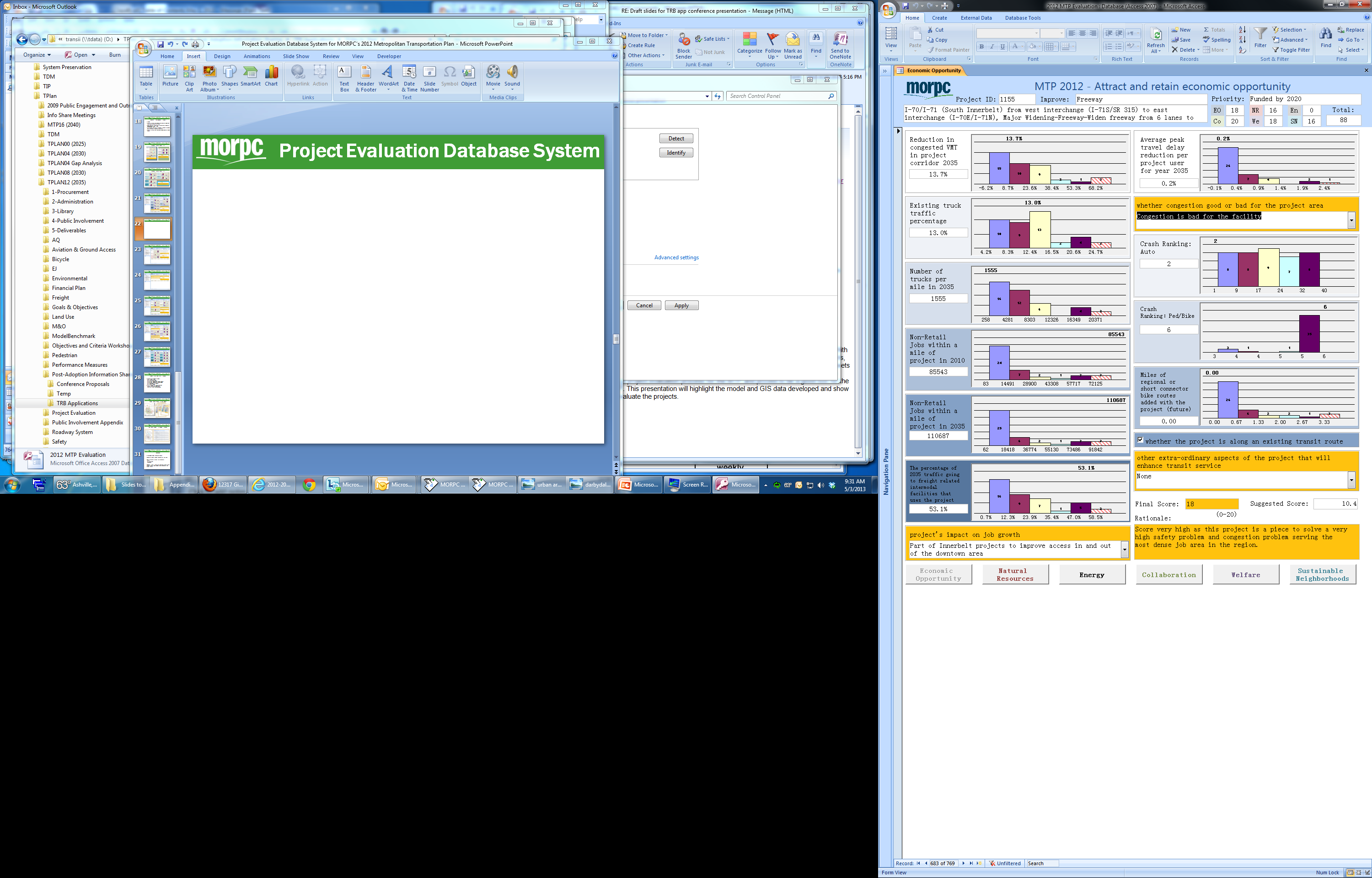 Manual Process by 3 Staff
Batch Process by 9 Model Computers
Start
Code Build Networks
Identify Project Links
682 “codable” 
candidate projects
Select Link/Traffic Assignments
Build-network for each candidate project
Individual Project
Determine Project Users
Produce Measures
Sufficient batch of Build Networks?
No
Yes
More Build Networks?
Yes
No
Stop
Project Evaluation Database System
GIS Procedures
Take advantage of a variety of GIS layers available to MORPC (land use, transportation systems, crash data, traffic data, stream, ecological systems, etc)

Create buffers around projects
Spatial join with different GIS layers

Produce GIS measures by using pre-determined formula
Project Evaluation Database System
Qualitative Statements
Take advantage of specific studies/plans and staff knowledge/judgments

Developed by MORPC staff
Reviewed by working group
Project Evaluation Database System
Evaluating the Candidate Projects
6 Goals 
Criteria for each goal become data/info to subjectively score each goal on 0-20 scale
Quantifiable data compared to histogram of values of similar/same project types
Also consider qualitative statements related to achieving goal (improving an objective measure)
Scores for each goal summed to determine total project score
Project Evaluation Database System
Example Criteria Score (1)
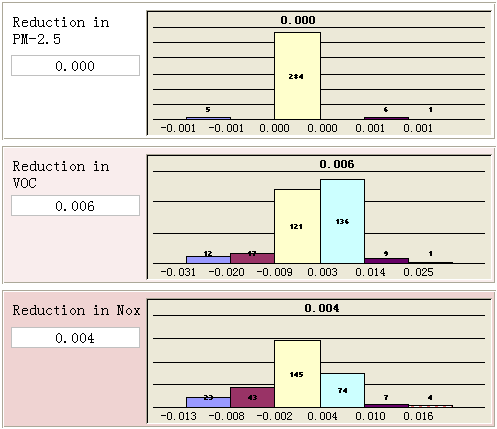 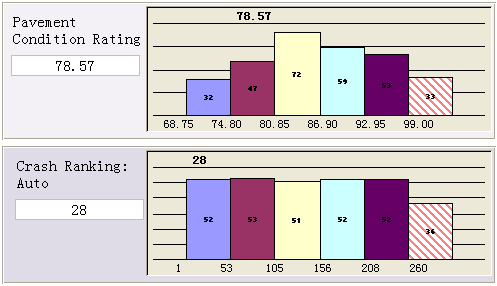 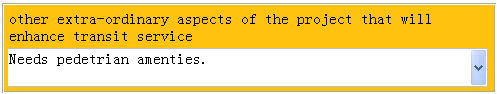 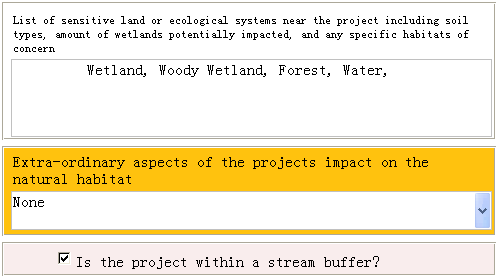 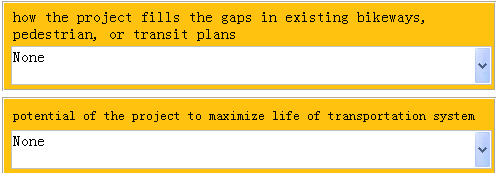 Project Evaluation Database System
Example Criteria Score (2)
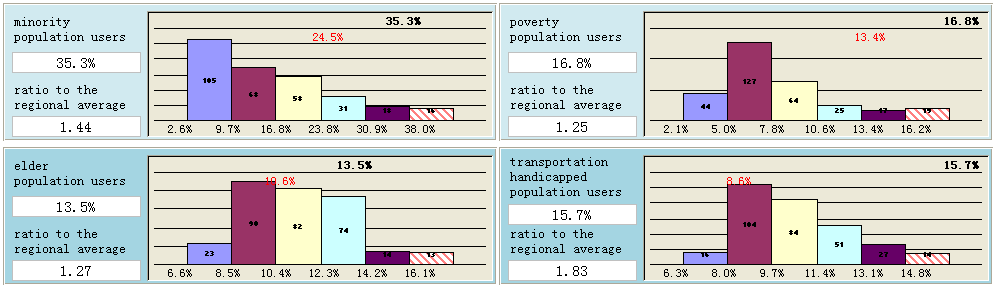 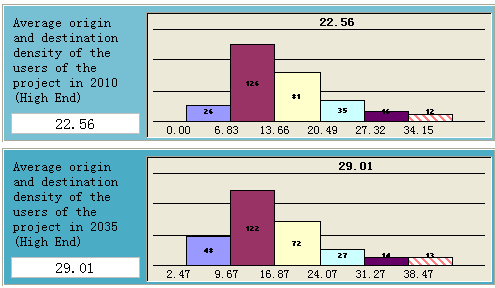 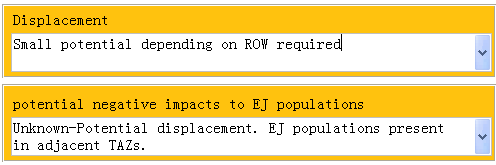 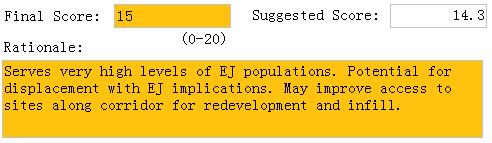 Project Evaluation Database System
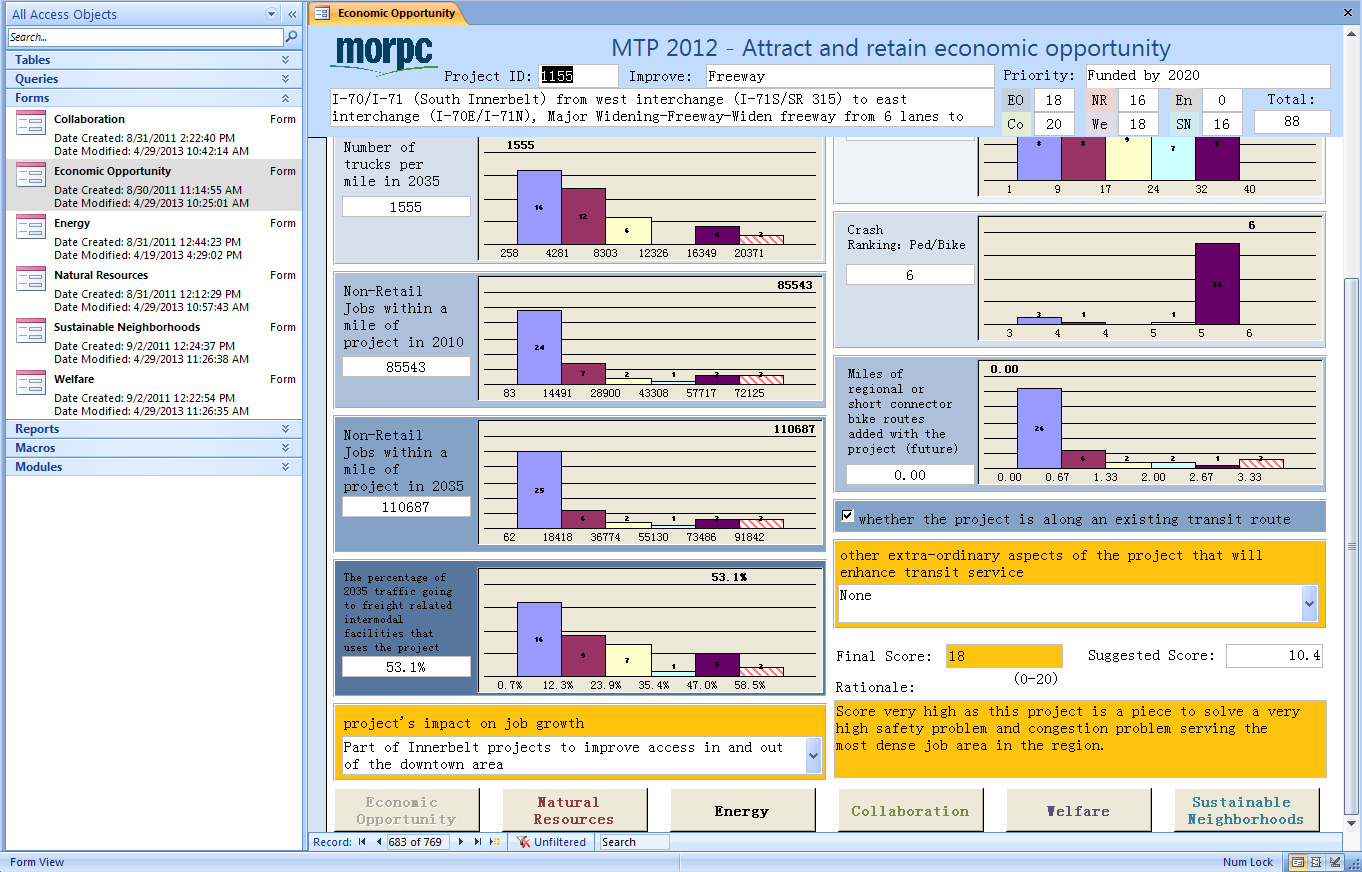 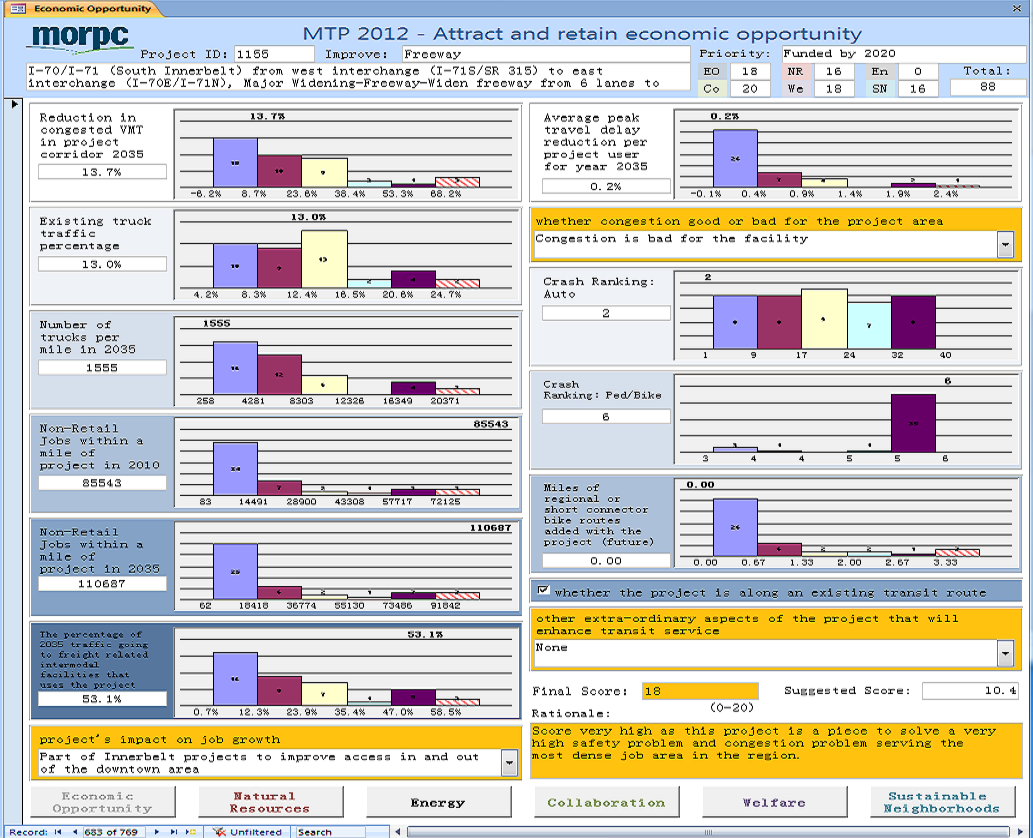 Project Evaluation Database System
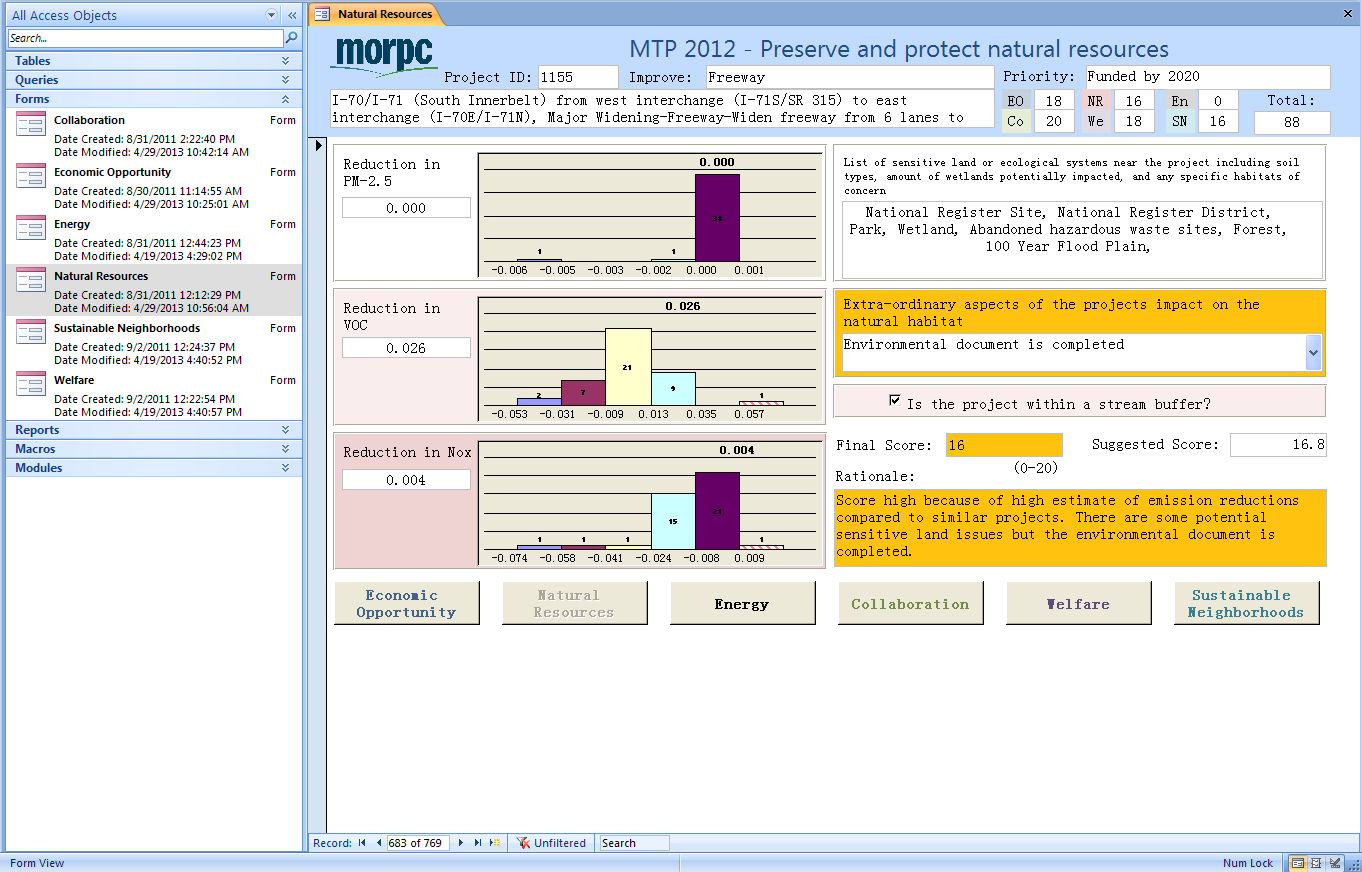 Project Evaluation Database System
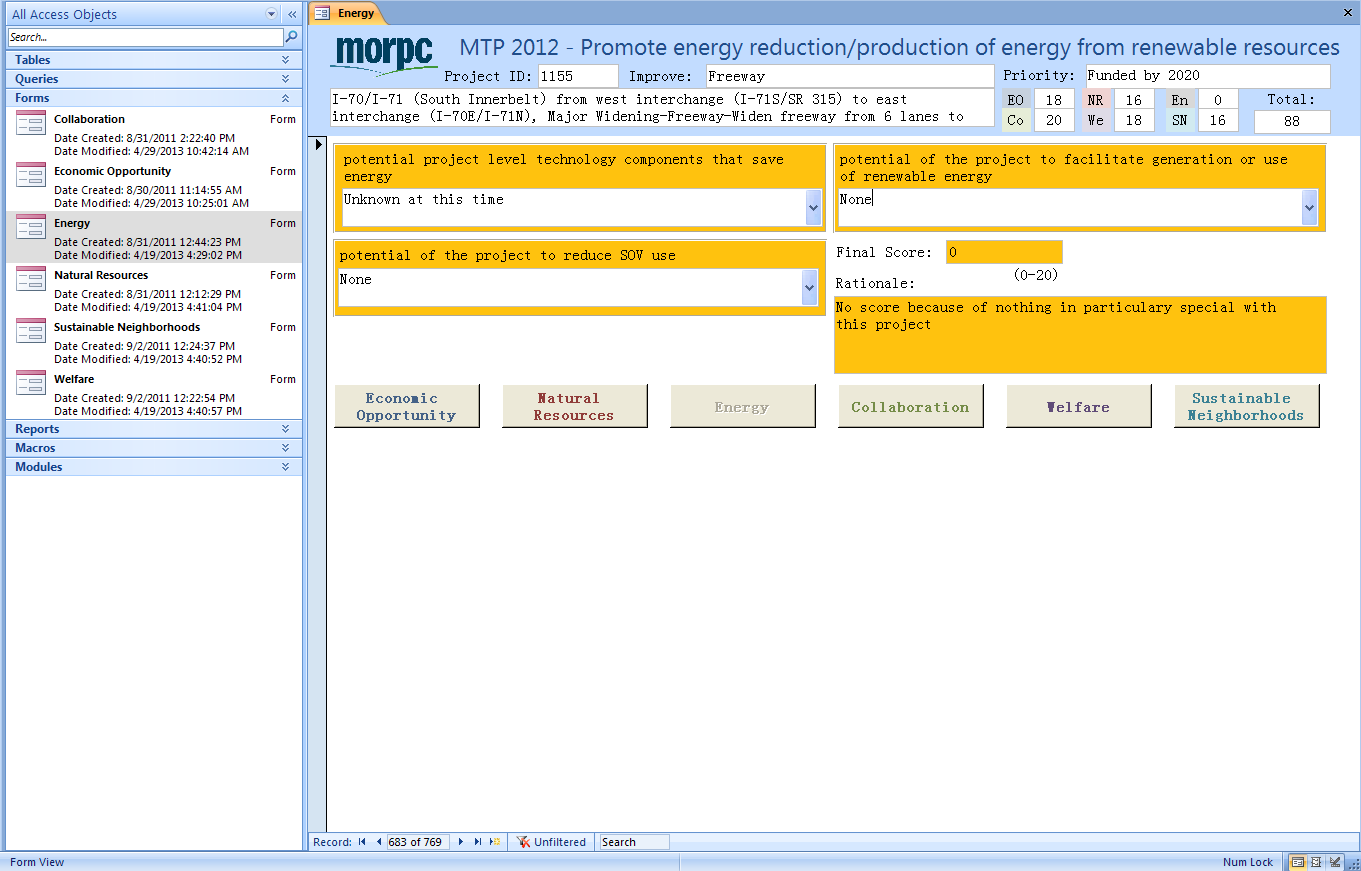 Project Evaluation Database System
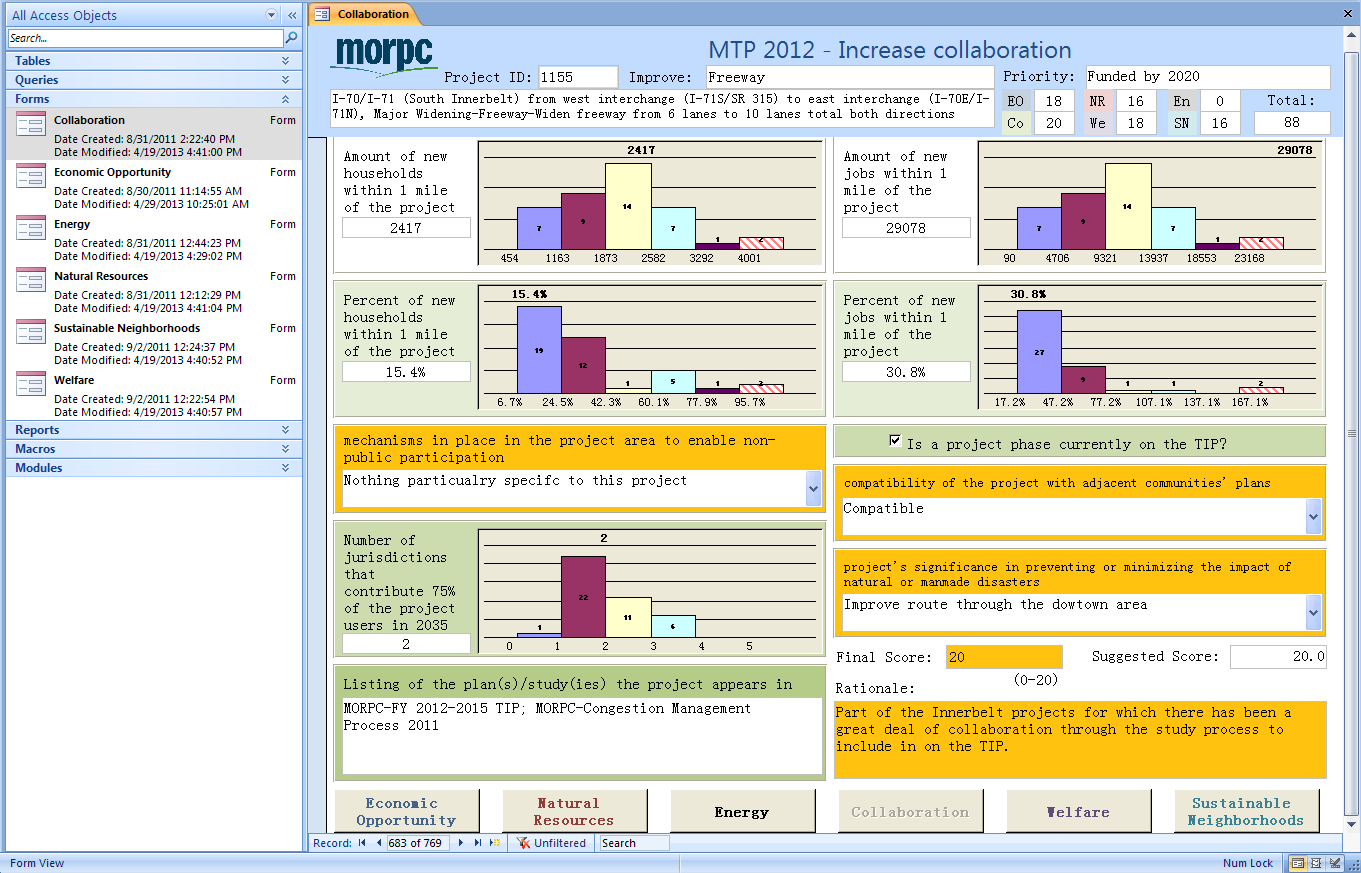 Project Evaluation Database System
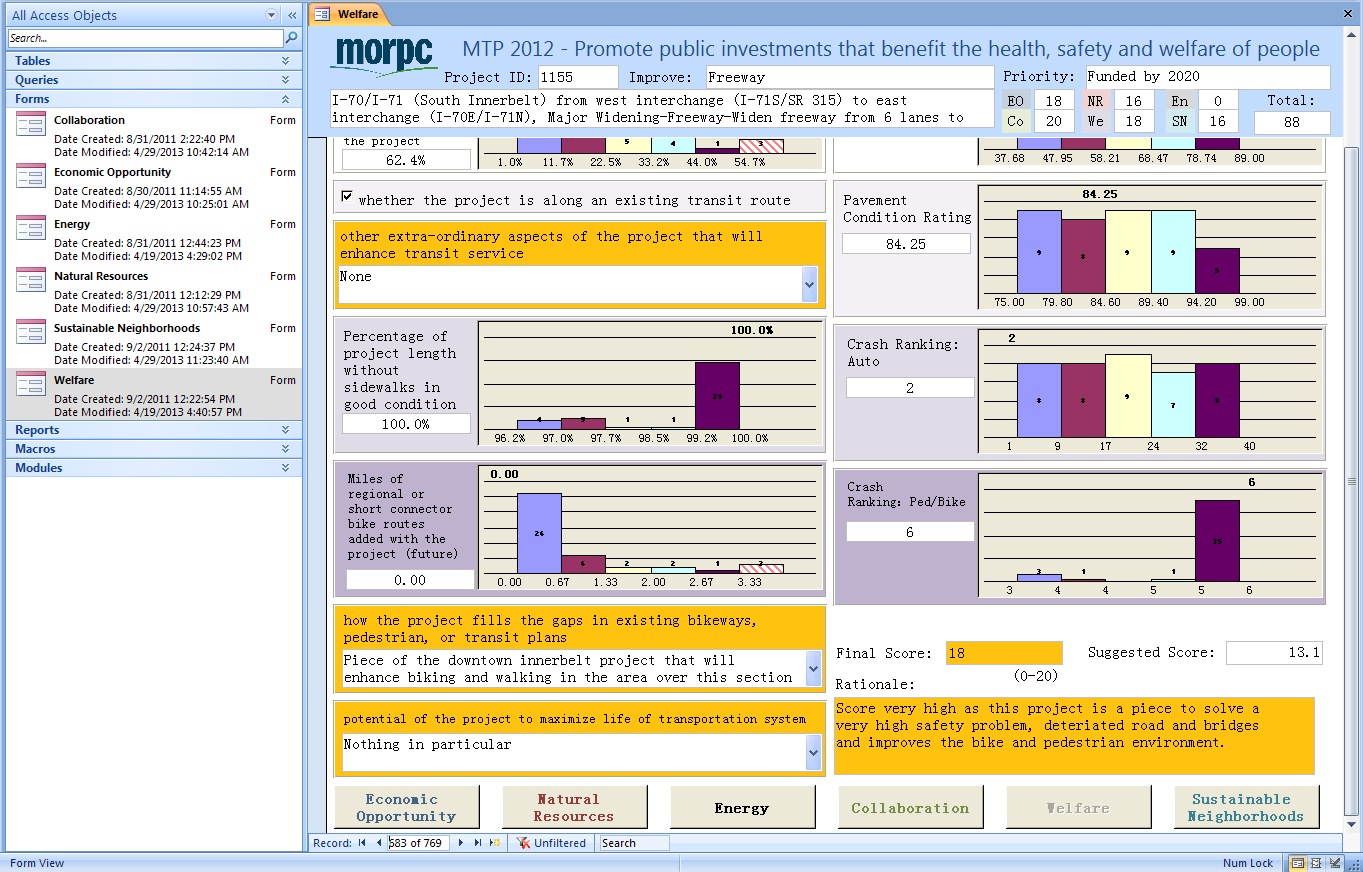 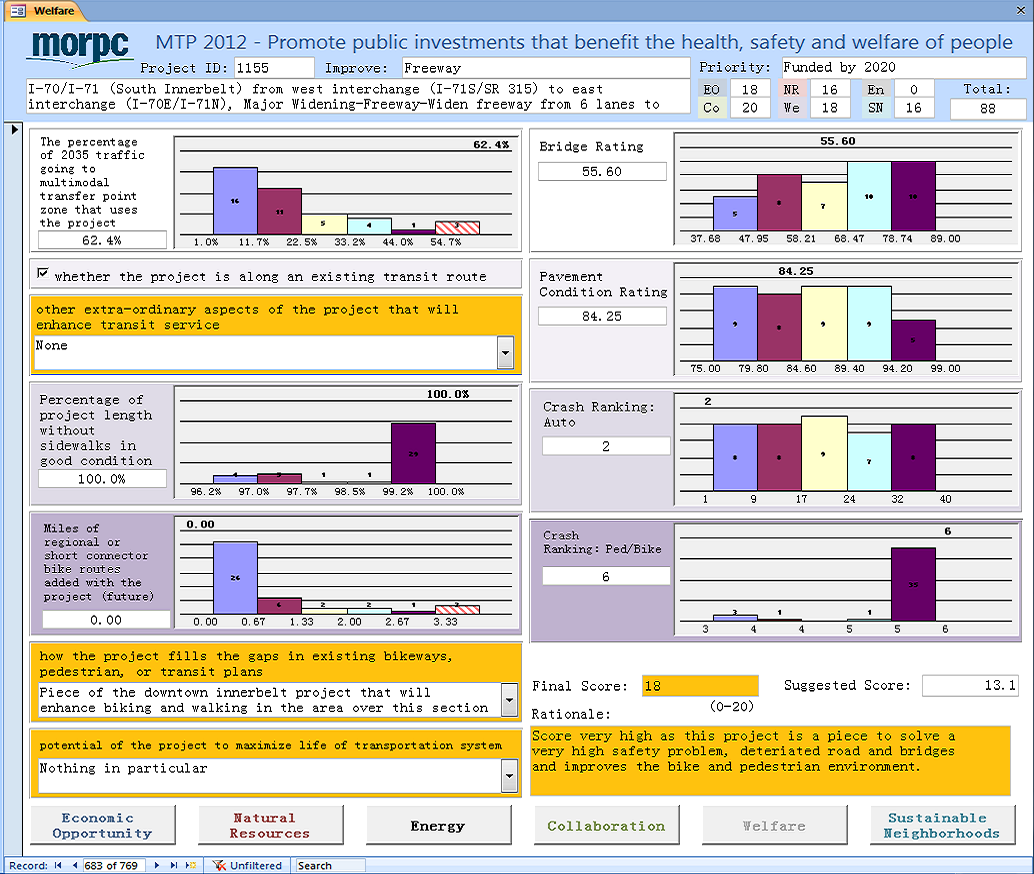 Project Evaluation Database System
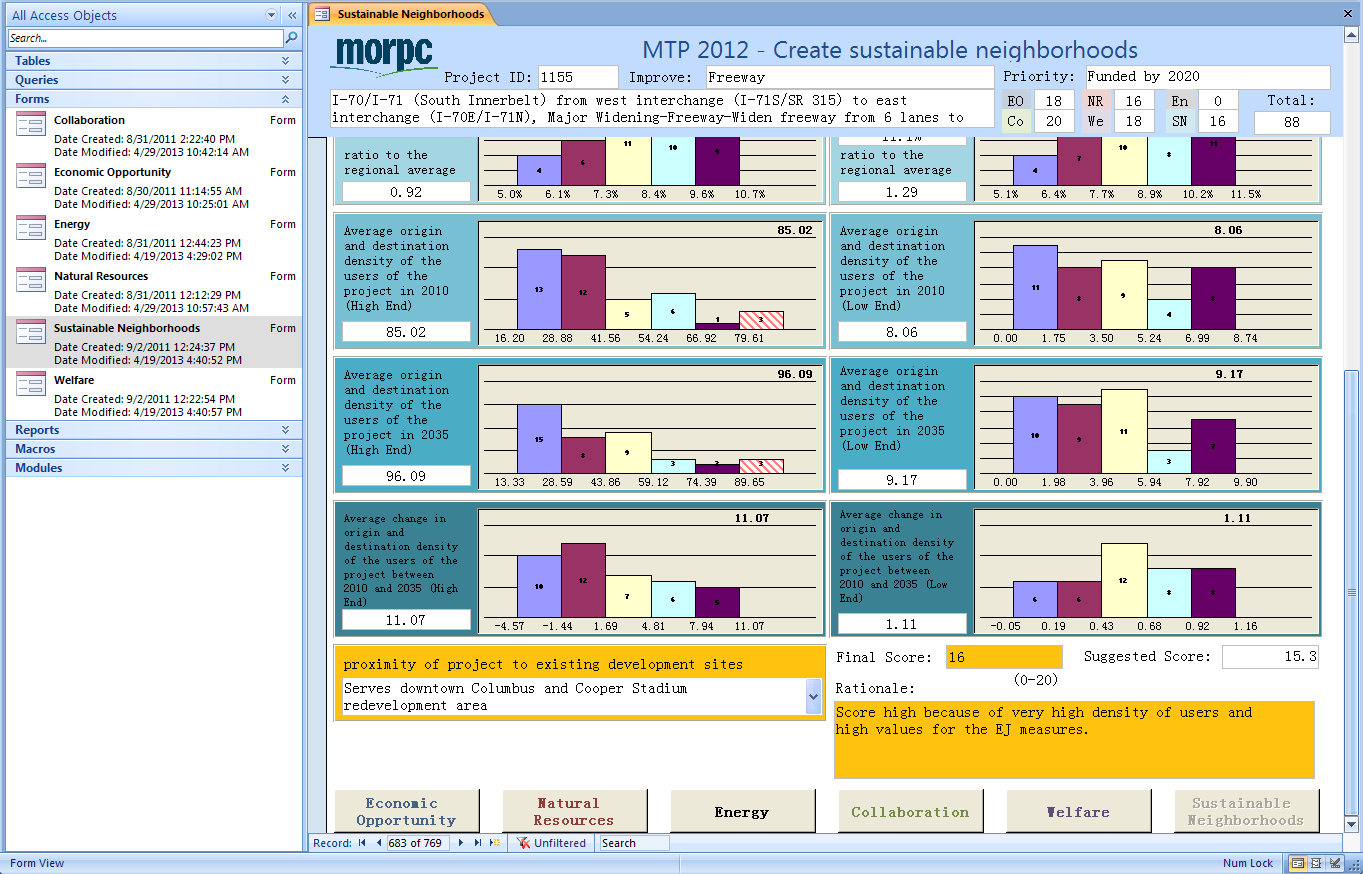 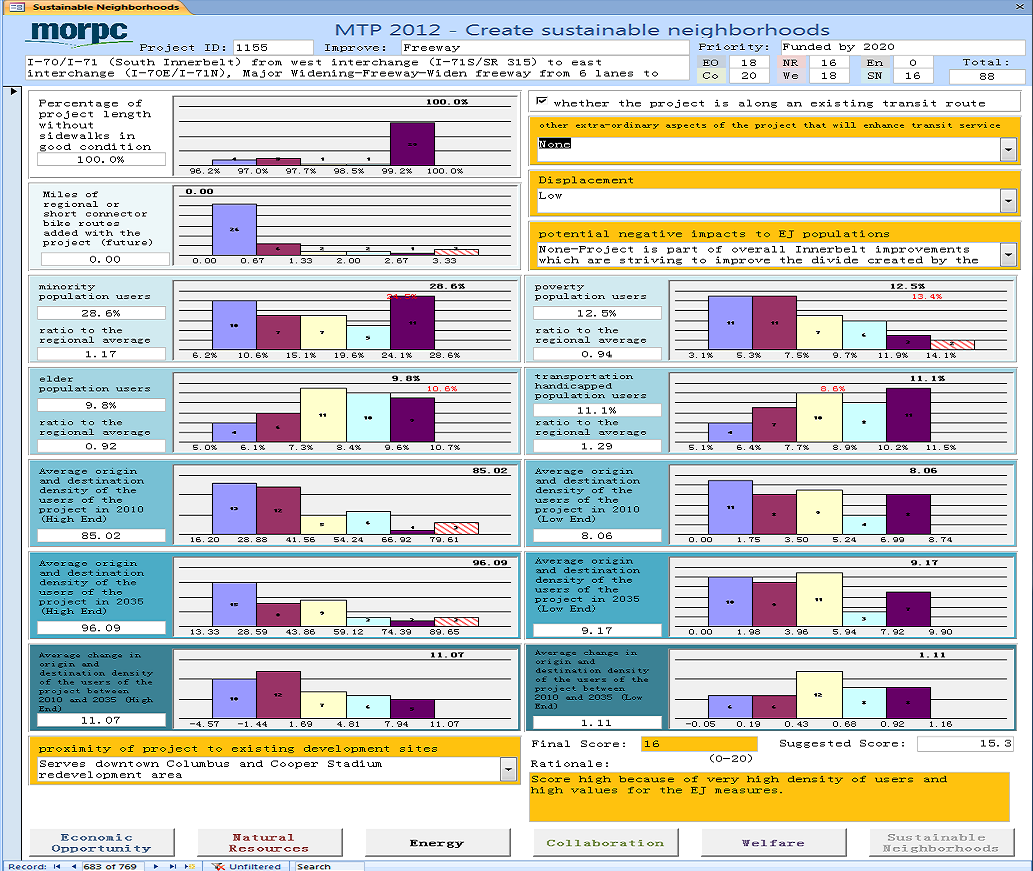 Project Evaluation Database System
Projects Stats and Staff Involved
Evaluated 769 candidate projects
40 freeway projects
47 interchange projects
299 major widening/new roadways projects
296 minor widening/intersection projects
70 bike/pedestrian projects
17 other projects
6 staff involved for project evaluation
each focusing on a specific goal
Rotating review for second opinions
Project Evaluation Database System
Project Score Details – Fact Sheets
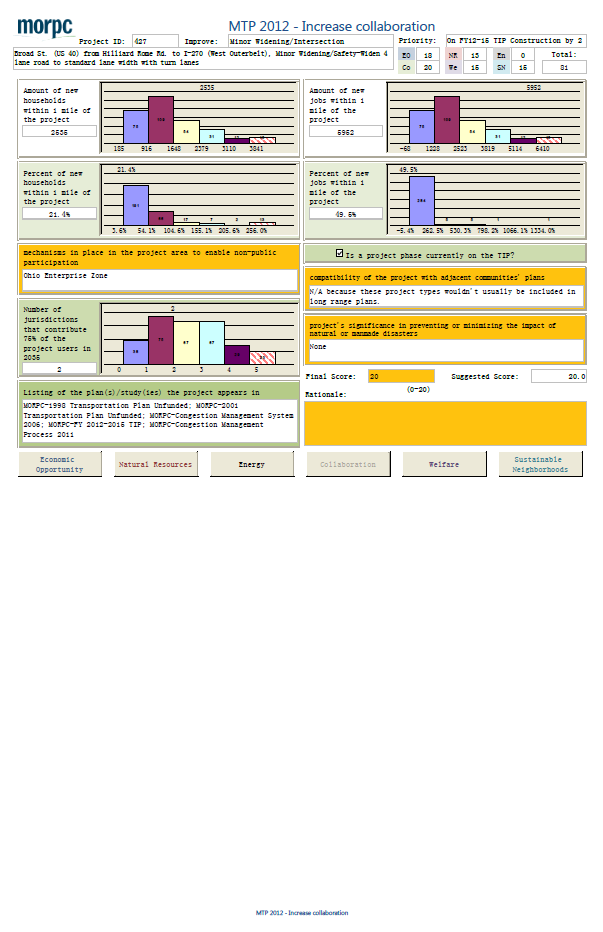 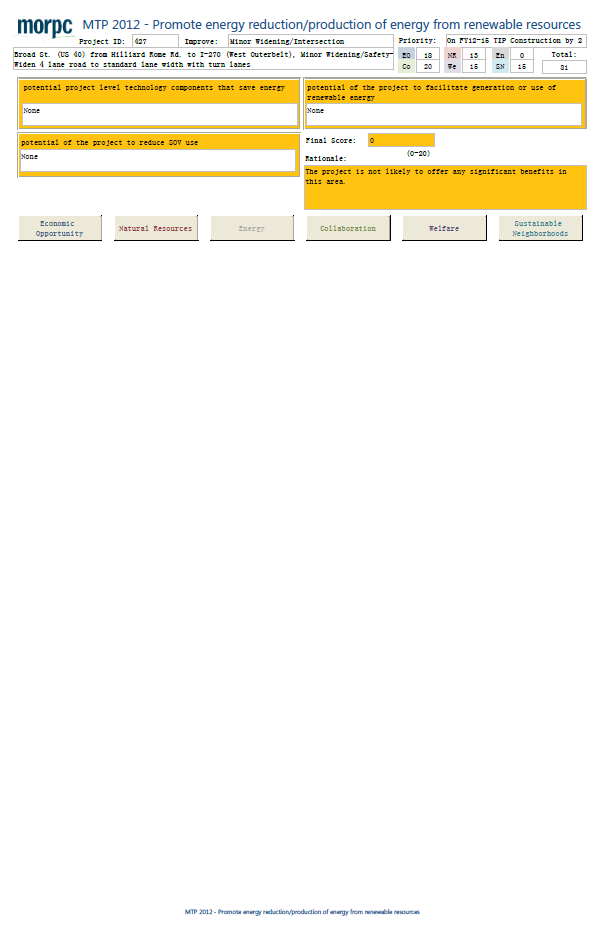 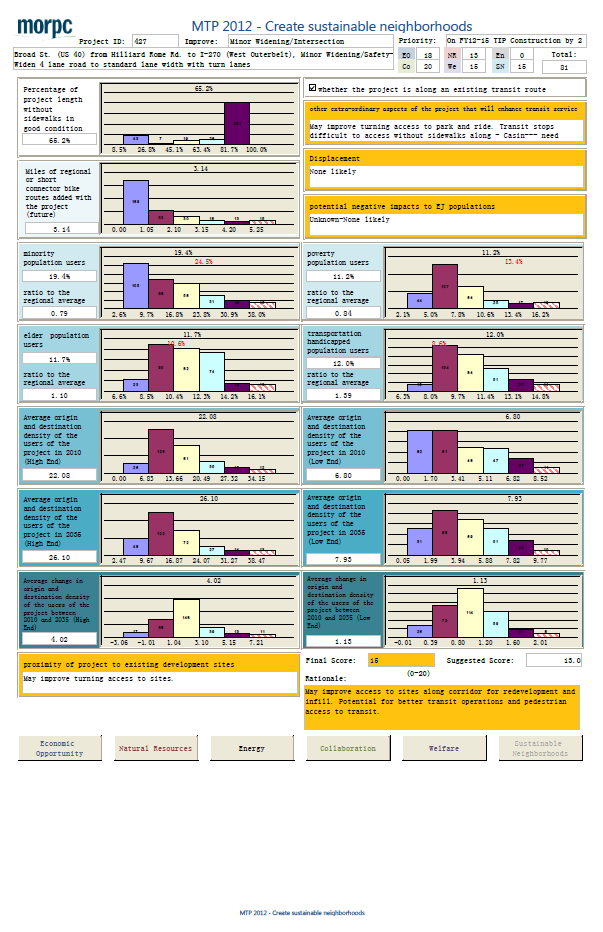 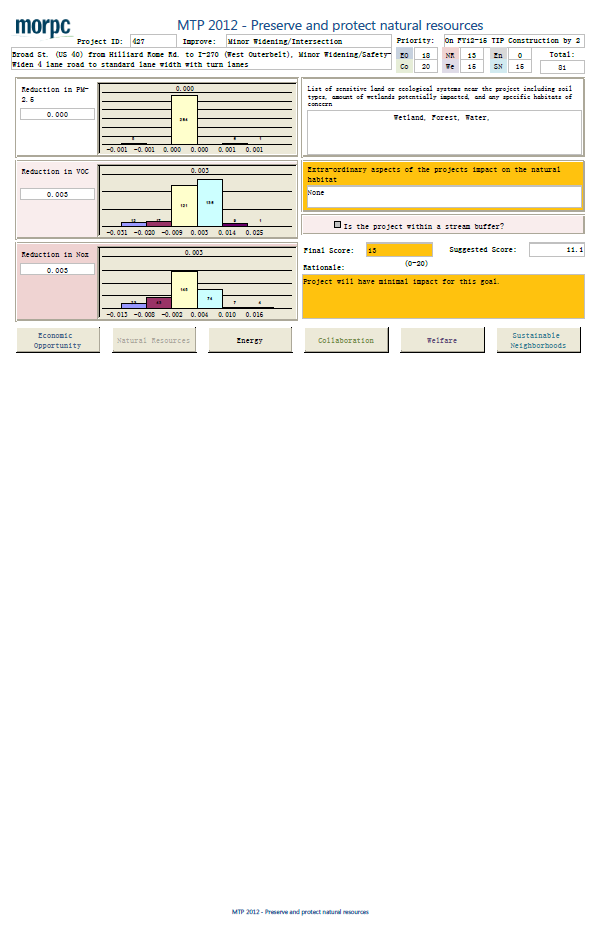 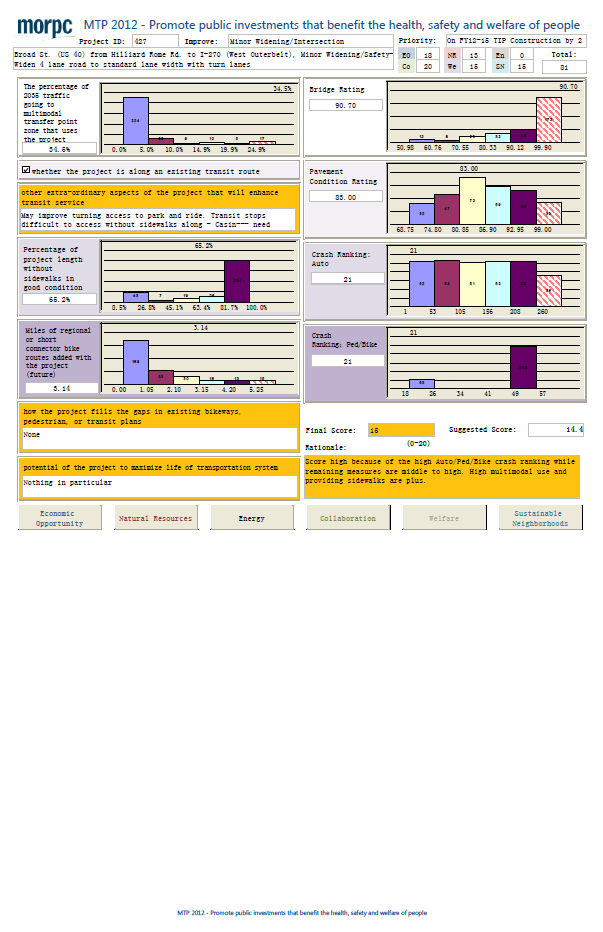 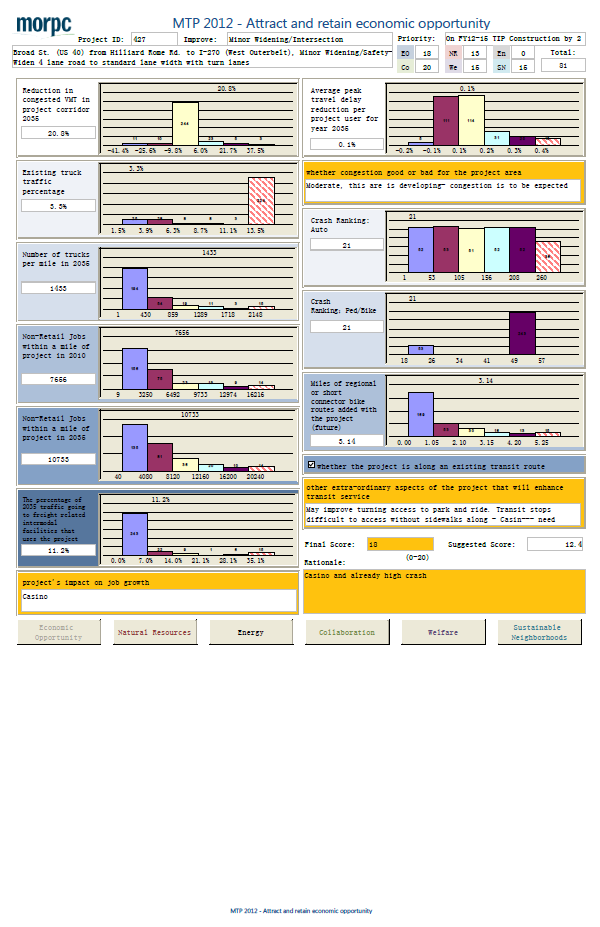 Project Evaluation Database System
Final Score Report – Freeway Example
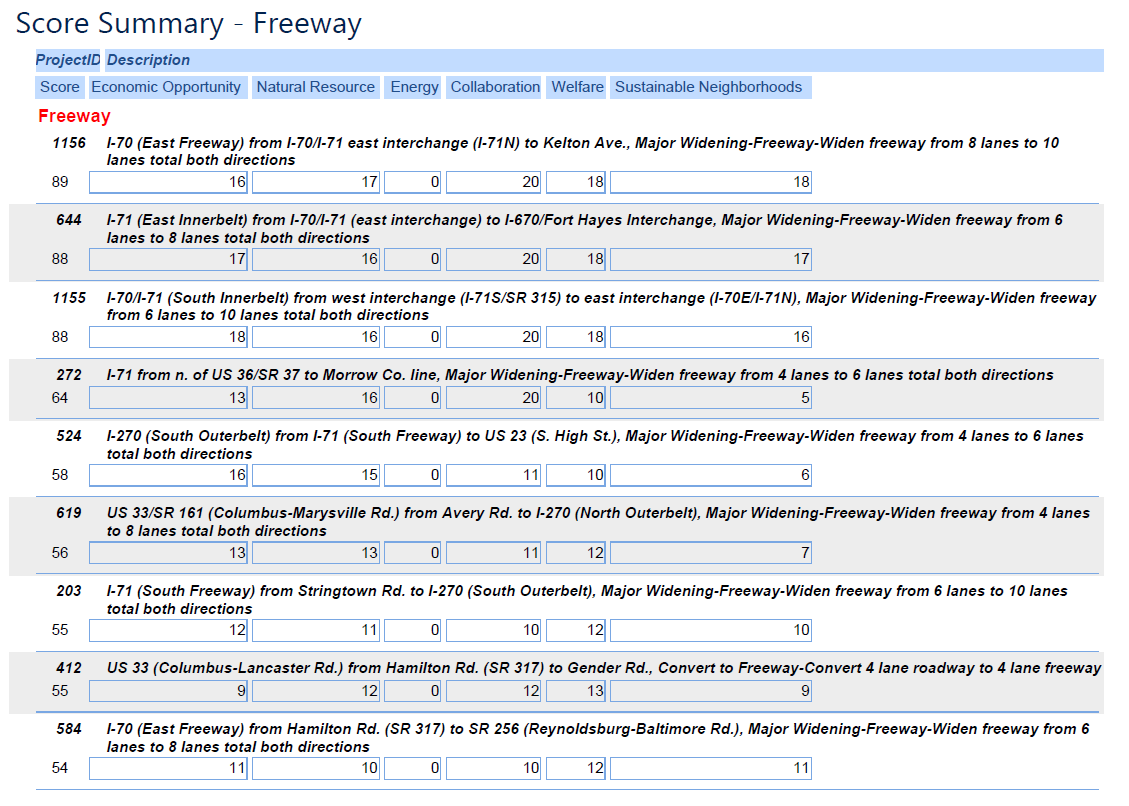 Project Evaluation Database System
Conclusions
Streamlined project evaluation process
Successful tool of project evaluation for 2012 MTP
Similar database systems for future MTPs
Fair
Transparent
Rigorous

However, still just a tool. MTP ultimately is result of the planning process which includes public involvement and other factors.
Questions??
Nick Gill – ngill@morpc.org, 614-233-4151
Zhuojun Jiang, zjiang@morpc.org, 614-233-4147

www.morpc.org/tplan
Specifically-Appendix B